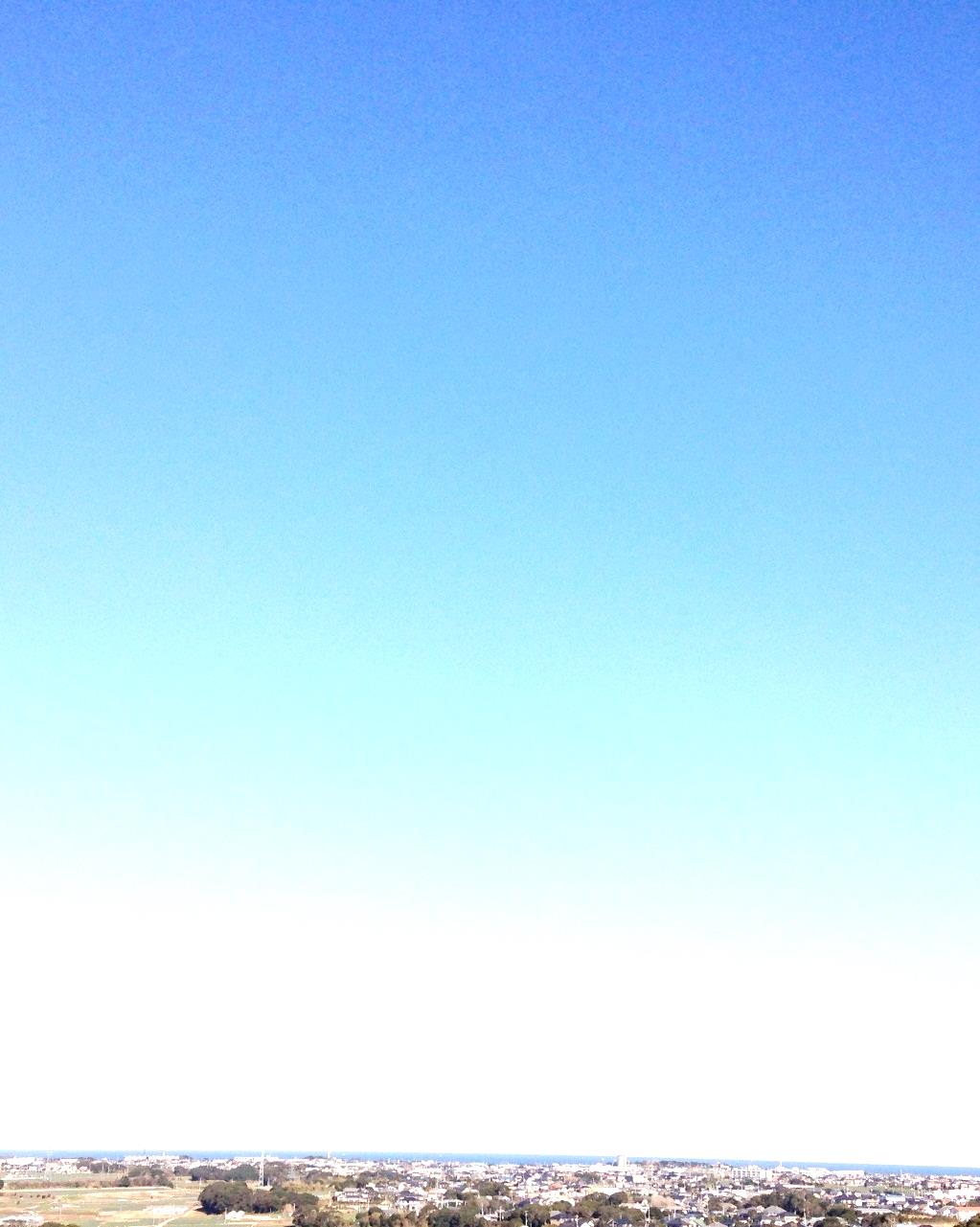 安倍政権と
報道の自由(仮)
―安倍政権による総合的メディア戦略と
民主主義の危機・私たちは何ができるか―
2016年
6月9日
17:30-1９:00
木
（開場　17:00～）
参議院議員会館　講堂 （予定）   (千代田区永田町2-1-1 )
　　　　確定次第  http://www.jdla.jp/（日本民主法律協会）ほかでお知らせします。　　　　※当日は、係の者が１階入り口で１６時４５分より入館証をお渡しします。
17:30～1９:00
「安倍政権と報道の自由」（仮題）
  　講師：岸井　成格 氏
　（毎日新聞特別編集委員　TBSキャスター)
　アピール採択　ほか
メディアの置かれている現状を知り、憲法の保障する報道の自由の意義と価値を、民主主義・国民主権との関係であらためて明らかにしていくことが、今、緊急に求められています。 
　報道の自由と独立を守り、メディア・ジャーナリストが、権力監視という本来の使命を果たすために、私たち市民が、なにをすべきか、何ができるのかを、ともに考えたいと思います。
主催：改憲問題対策法律家6団体連絡会
お問い合わせ
TEL: 03-5367-5430
(日本民主法律家協会)